NO-CALL
LAW ENFORCEMENT
 SUMMIT
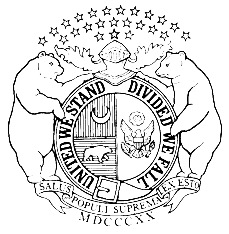 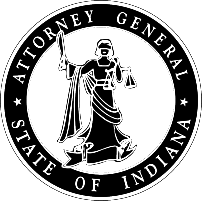 Technology Update:The Future of Call Blocking and Caller ID Authentication
Henning Schulzrinne – FCC & Columbia University
Bikram Bandy – Federal Trade Commission
Stopping Unwanted Calls
Technology has increased the complexity of the problem
Volume of calls is substantially higher
Costs are lower
Easier to hide – spoofing, multi-network routing, and international
Law enforcement alone cannot solve the problem
Consumers are frustrated
Delivering on the Promise of DNC
Technology is the problem – technology must be part of the long-term solution
Allow consumers and carriers to play defense
Analogous to e-mail spam
Spam filter for the Phone
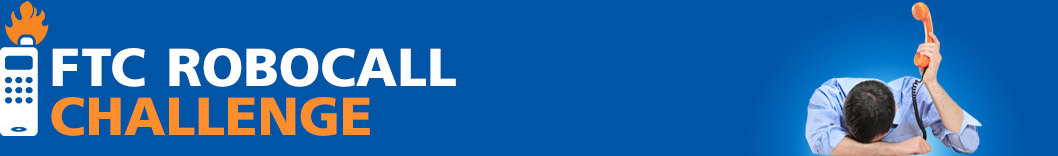 October 2012
Results – 
Received 798 Submissions 
Named 2 winners for the Individual Category and 1 winner for the Organization Category (Google)
One of the winners, “Nomorobo,” was on the market and available to consumers by October 2013 - just 6 months after being named one of the winners.
Current Weaknesses
Data collection
Availability
Caller ID Spoofing
Current Data Collection
Consumer driven
Human error
Delayed
Limited
Improving Data Collection: Honeypots
Honeypots
Real-time data collection
Larger amount of data collected
Improved accuracy
Easier for consumers to report illegal calls – mark as “spam”
Improving Data Collection
DEFCON 2014 – Zapping Rachel
Build and analyze data from honeypots
www.ftc.gov/zaprachel

DetectaRobo – June 6-7, 2015
Analyze honeypot data and create algorithms that identify robocalls based on calling pattern
www.ftc.gov/detectarobo 

DEFCON 2015 -- Robocalls: Humanity Strikes Back 
Create a solution that allows consumers to block and forward robocalls to a honeypot
Qualifying round due June 15, 2015,  and Final round August 5-8, 2015
www.ftc.gov/strikeback
Improving Availability
Encourage carrier adoption and marketing of blocking technology
FCC Public Notice for Comment on legal impediments to carrier-offered call blocking
https://www.ftc.gov/news-events/press-releases/2015/01/comment-federal-communications-commission-ftc-says-no-legal
Increasing public awareness through consumer education
Combatting Spoofing
Spoofing reduces effectiveness of filters
Is there a technological solution to combat spoofing?
Email spam vs. robocalls
Two modes of caller ID spoofing
Impersonation
spoof target number
Helpful for
vishing
stolen credit card validation
retrieving voicemail messages
SWATting
disconnect utilities
unwanted pizza deliveries
retrieving display name (CNAM)
premium number fraud
Anonymization
pick more-or-less random #
including unassigned numbers
Helpful for
robocalling
intercarrier compensation fraud
TDOS
12
The economics of robocalls
success ratio * payoff * time to shutdown
cost of calls
cost of boiler room staff
-
-
probability of getting caught * liability
blocking
no more “free”
numbers
-
enforcement
increase probability
of apprehension
spoof
prevention
Legitimate caller ID spoofing
Doctor’s office
call from personal physician cell phone should show doctor’s office number
Call center
airline outbound contract call center should show airline main number, not call center
Multiple devices, one number
provide single call-back number (e.g., some VoIP services) from all devices
anonymity is distinct problem (caller ID suppression)
14
Signing calls
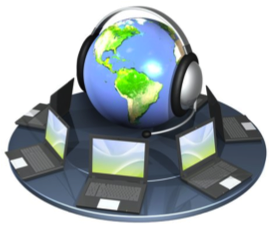 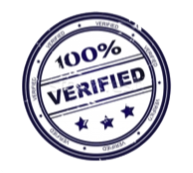 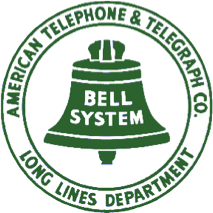 PSTN
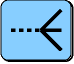 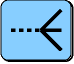 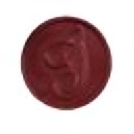 “caller is authorized to use
212 555 1234”
public-private
key
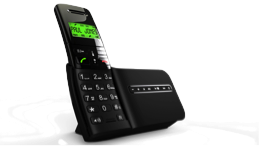 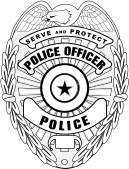 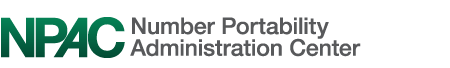 212 555 1234
LEAP
[Speaker Notes: http://www.npac.com/the-npac/access/law-enforcement-agencies-psaps]
What happens at the receiving carrier?
signed?
N
Y
should be signed?
validates?
N
N
Y
Y
known caller?
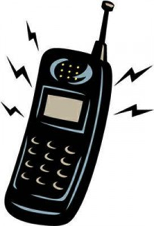 N
Y
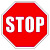 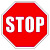 generate special caller ID:
666-666-xxxx  “Spoofed number”
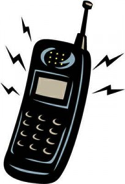 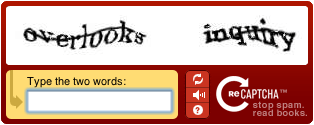 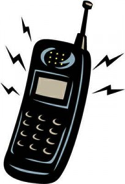 N
Y
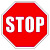 16
What needs to happen?
call signaling
obtaining public keys
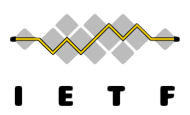 late 2015?
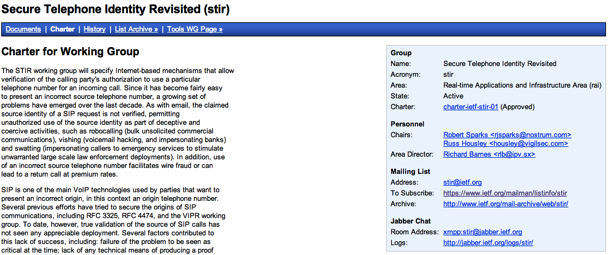 operational guidelines
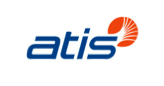 key generation and distribution
new contract
in progress
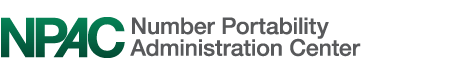 implement signing & validation
1 year?
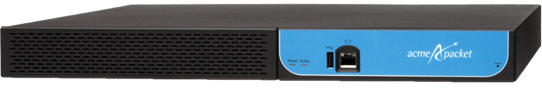 sign & validate
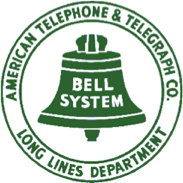 incrementally;
with “encouragement”
Do Not Originate (DNO)
Premise: almost all illegal robo-calls originate on VoIP
Thus, gateways as filter for numbers that shouldn’t be there (e.g., IRS or banks)
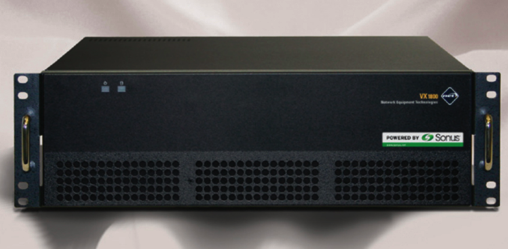 SS7
VoIP
“legacy” carriers that don’t interconnect via VoIP
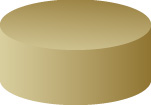 “Do not originate” list
of numbers
(e.g., PSAP DNC list)
DNO: How do numbers get onto the list?
Automated call blocking
for vulnerable populations, allow only:
address book entries
government agencies
medical providers
emergency alerts
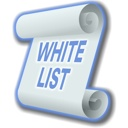 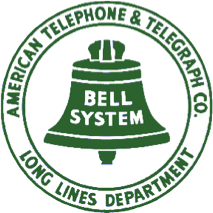 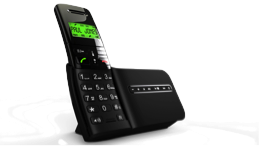 multiple 3rd party
providers
in black list?
in white list?
N
Y
maintain
lists
Y
N
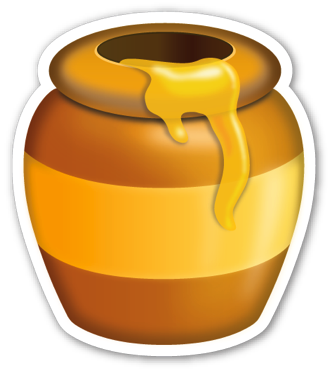 designated trusted
third party
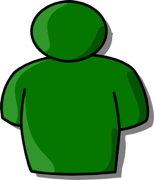 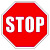 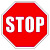 report
illegal robocalls
Improving caller name reliability
Textual caller ID used more than number by recipients
Generation of caller name varies:
Various CNAM/LIDB databases: CPN  name
Some from caller carrier, some third-party (reduce dip fees)
Can be generated by third party
Change with VoIP: end-to-end delivery
basic name, with attribution (“based on business record”, “self-asserted”)
additional information (“FDIC-registered”, “accredited health care facility”, “registered charity”
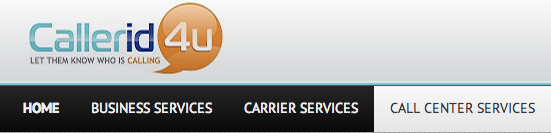 21
Caller name (CNAM) improvements
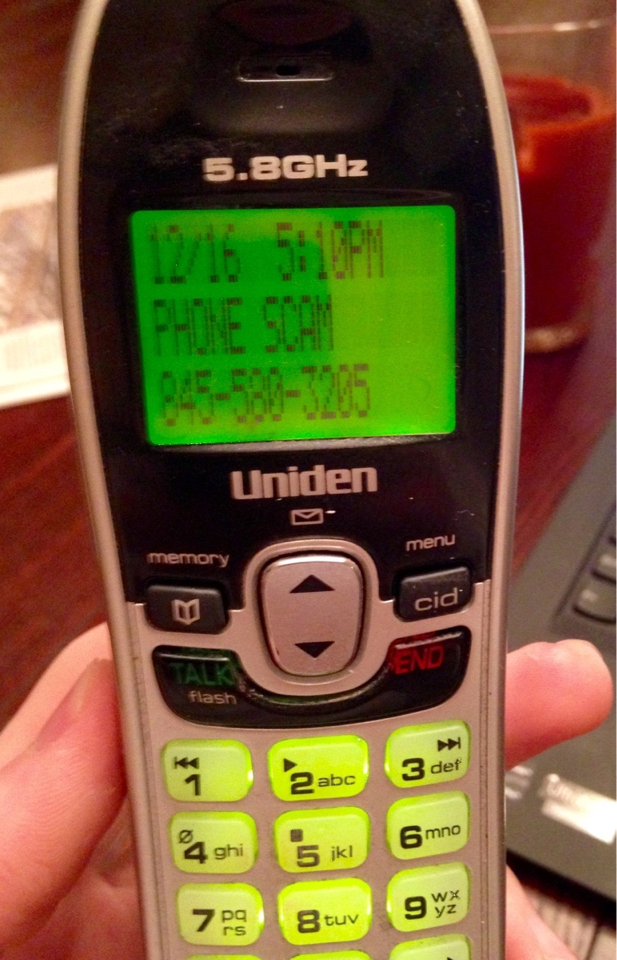 15 character limit
mostly due to legacy displays and Bell 202 1200 baud modems?
signaling allows larger data elements
Disallows
full names  awkward abbreviations
more information – caller name and affiliation (“John Doe, Acme Corp., Chicago”)
no credentials (license, registration)
Architecture issues
multiple providers  difficult to correct errors or prevent impersonation
CNAM dip fees  kickback schemes that enable robocalling
unclear provenance of information
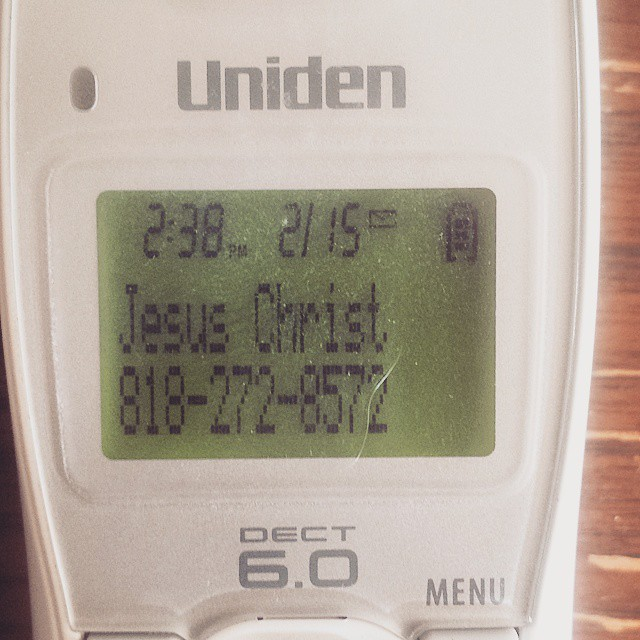 Technology assist - summary
Automated capture (“honeypots”)
Prevent number spoofing
Short term: “Do not originate”
Allow third-party number filtering
Improve caller name (CNAM) reliability